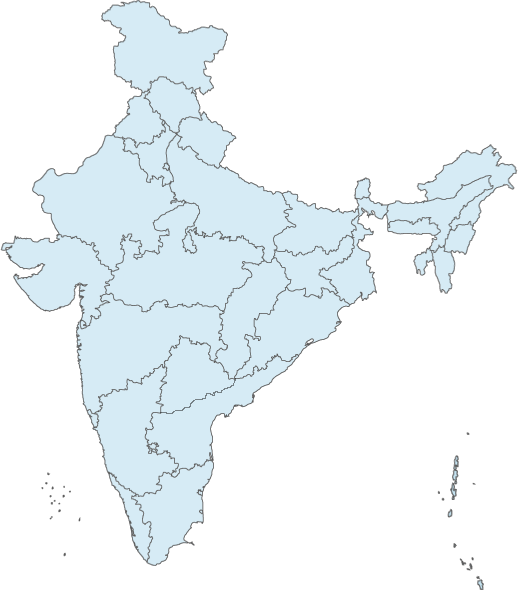 DR. PRADEEP CHOWBEY
        MS, MNAMS, FRCS (London), FIMSA, 
  FAIS, FICS, FACS, FIAGES, FALS
Laparoscopic  Surgeon to the President of India
Surgeon to His Holiness Dalai Lama

President – International Federation for the Surgery of Obesity & 
Metabolic Disorders (IFSO) (2012 – 2013)
President – IFSO - Asia Pacific Chapter (2011 – 2013)
President - Obesity Surgery Society of India (OSSI) (2006 – 2010)
Founder President - Asia Pacific Hernia Society
Trustee & Past President – Indian Assoc. of Gastrointestinal Endo-Surgeons
Chairman
Max Institute of Minimal Access, Metabolic & Bariatric Surgery
New Delhi, India
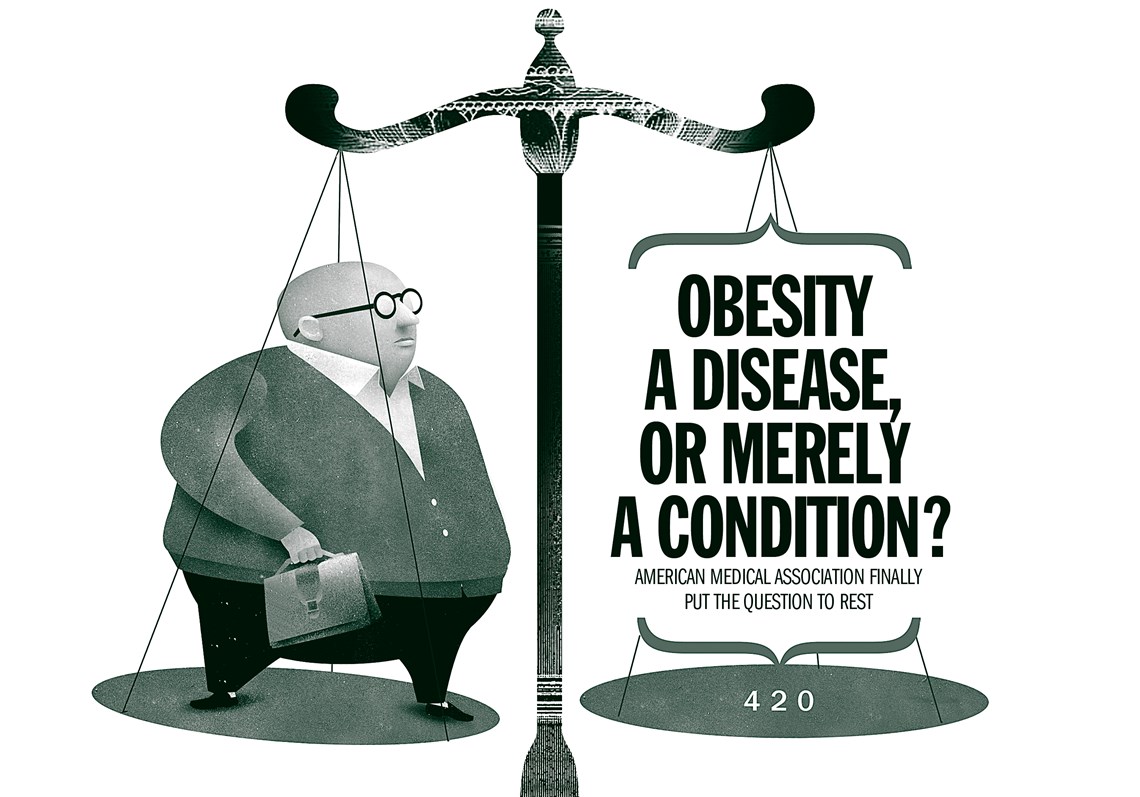 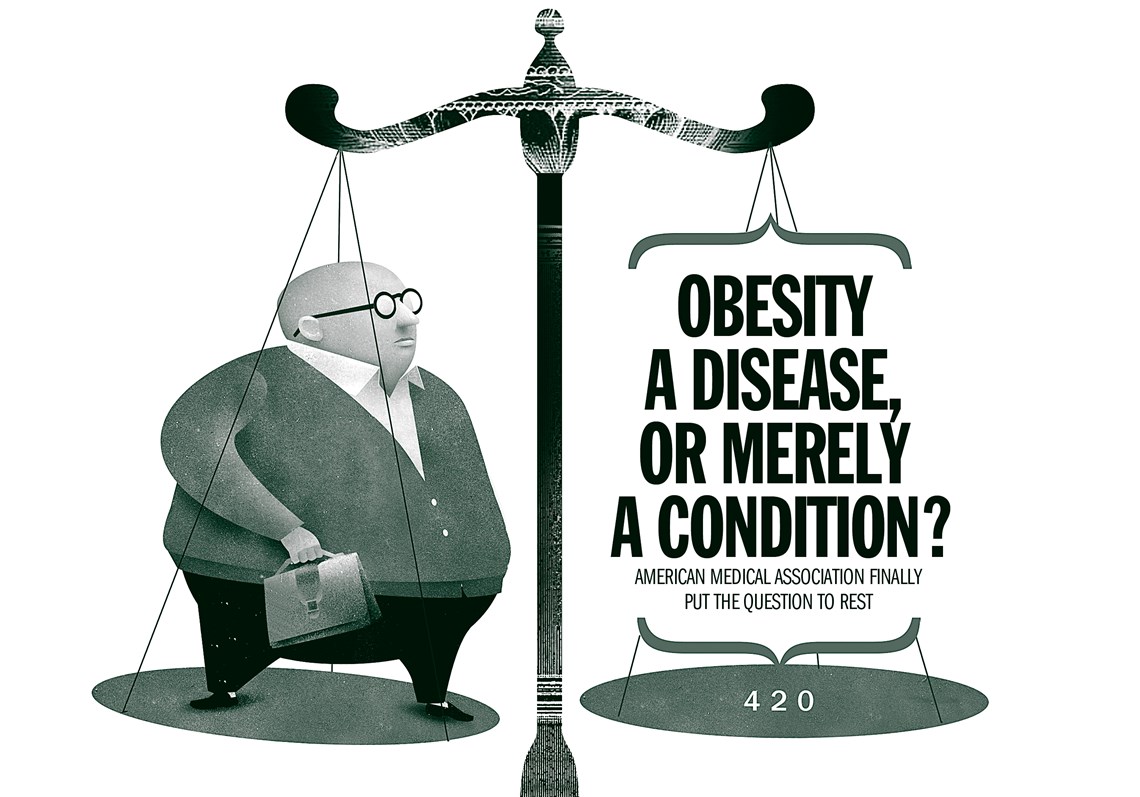 Does it matter
?
Disease	
	A departure from state of health, especially when caused by a structural change
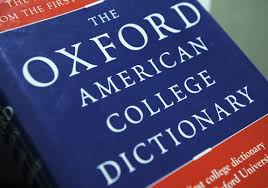 Oxford
Disease	
	A condition in which bodily health is seriously attacked, deranged or impaired
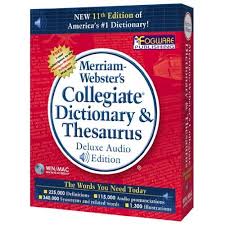 Webster’s
Disease	
	An interruption, cessation or disorder of body functions, systems or organs
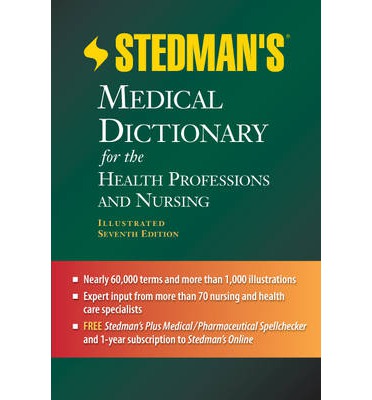 Stedman’s
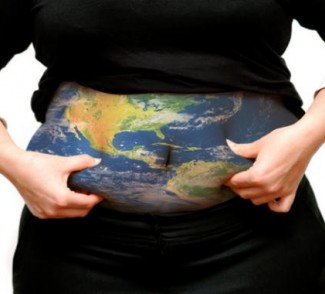 Global nature of obesity epidemic was formally recognized by WHO consultation in 1997
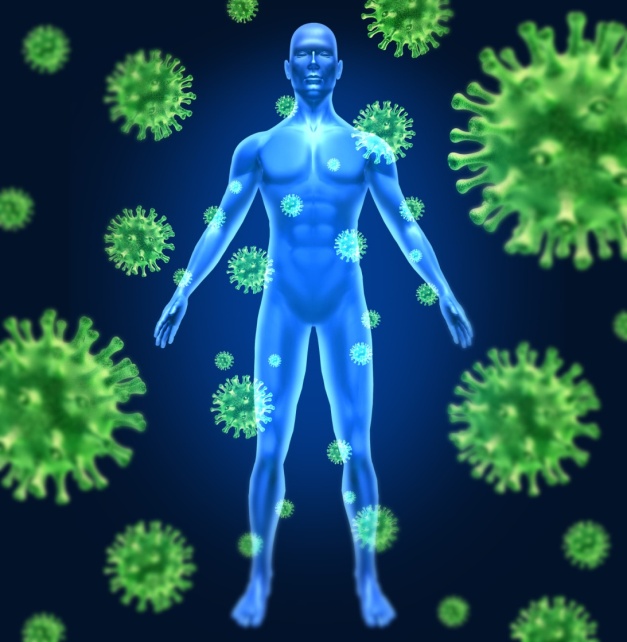 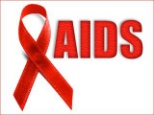 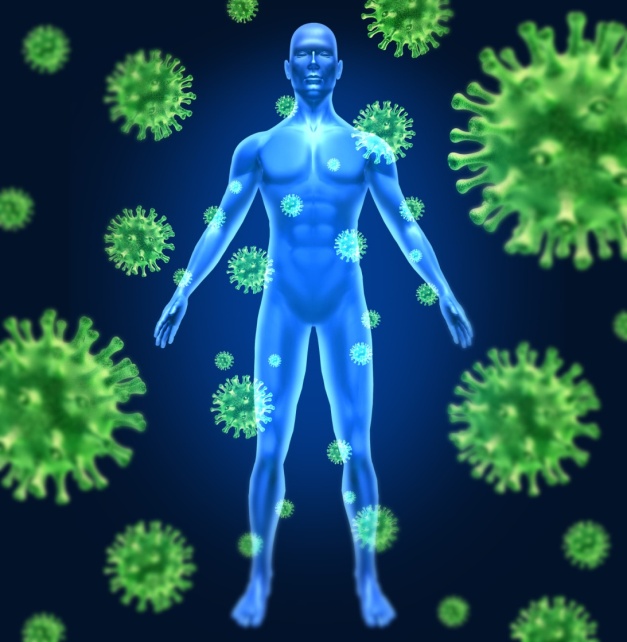 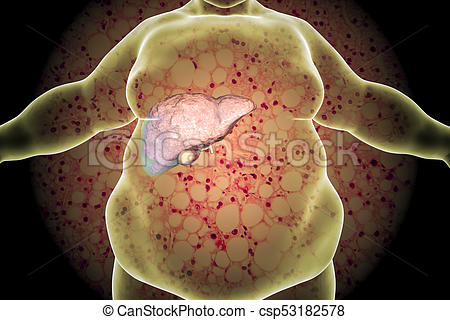 Obesity is a complex disease condition mediated through the interplay of multiple
Genetic
Biologic
Metabolic
Social
Behavioral
Economic
Cultural
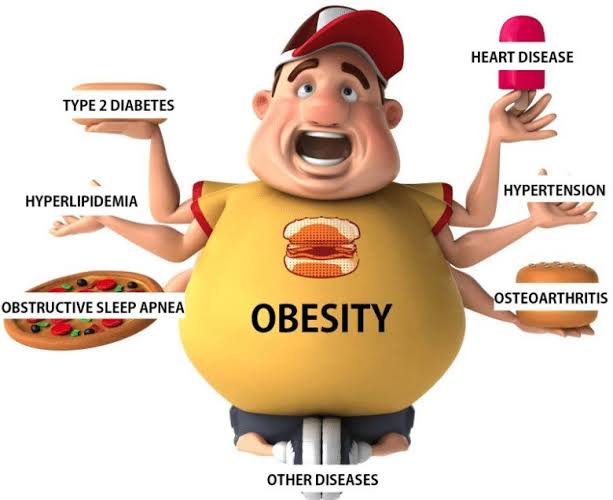 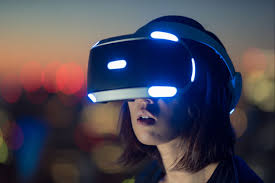 The Reality
Obesity Increases Risk For Diabetes Most (BMI  > 35)
Field AE, Arch Intern Med 2001;161:1581-6
77,690 females and 46,060 males adjusted for age, smoking, race, 10-year risk
Hypertension & obesity
Men	78%
Women	64%
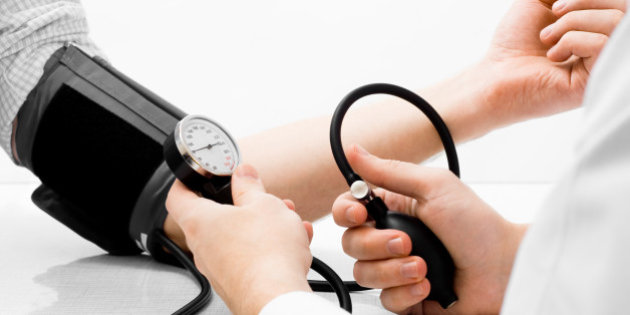 Framingham offspring study
Garrison RJ et al
Prev Med 1987
High waist circumference increases risk of death by 35%
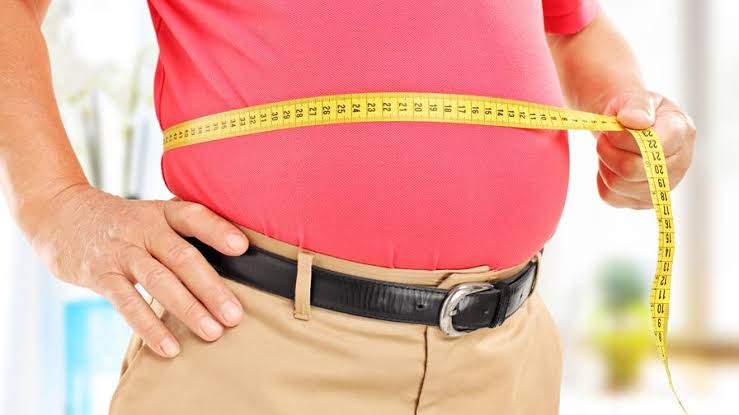 Increased risk of cancer and obesity
Kidney
Endometrial
Colorectal
Gall Bladder
Post menopausal breast cancer
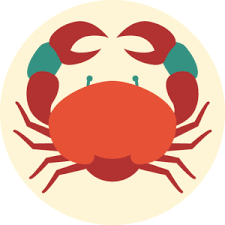 Manick SD et al
QJM - 1999
Consequences
Obese people die 8 – 10 yrs sooner than those of normal weight, similar to smokers.
With every 15 extra kgs, death risk increases by 30%
Obesity is responsible for 1 – 3% of total health expenditure in most countries.
OECD – organisation for economic co-peration & development
Growth in Obesity related lost DAYs slowed in developed economies but almost doubled in developing economies
+ 17%
+ 90%
2985
2895
2542
985
727
518
WHO Global burden of disease database McKinsey Global Institute analysis
Healthcare cost rise as BMI increases
1493
1447
1274
1052
805
W.W. Tigbe et al A patient centred approach to estimate total annual healthcare cost by body mass index in the UK counterweight prog” Int. Journal of Obesity Aug, 2013
Social burdens 
(created by human beings)
WHO Global Burden of disease database McKinsey Global Institute analysis, Nov 2014
Generalized poor health of Nations both ‘Medically & Economically’
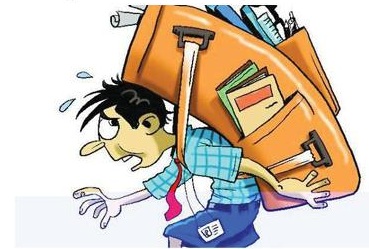 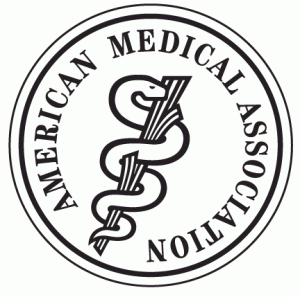 2013 
Obesity is a disease
Diagnosis and  treatment of Obesity becomes Physician’s professional obligation
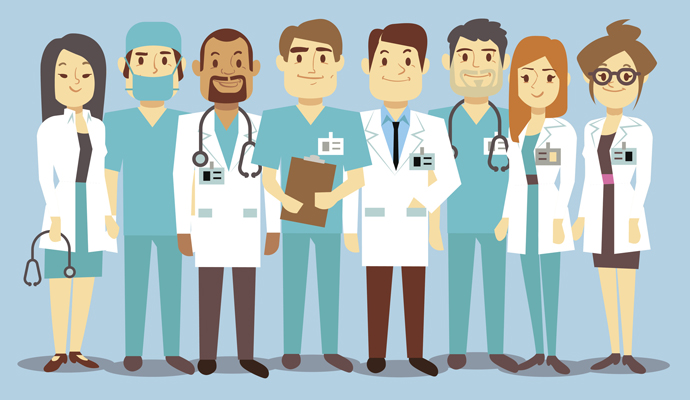 Health Insurance companies to reimburse physicians  for Obesity 

Screening 
Treatment  
Referral
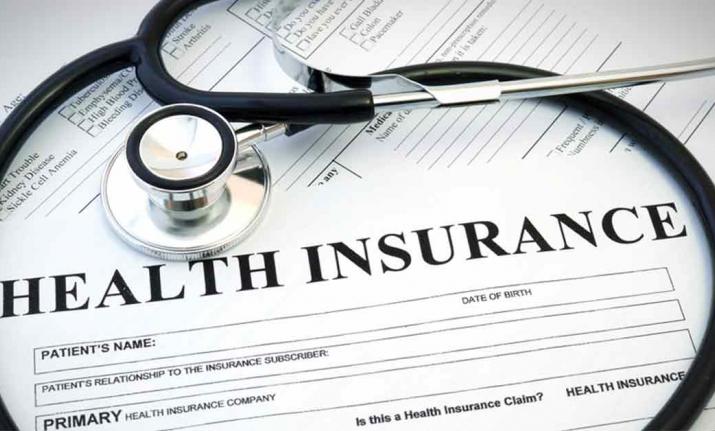 Improved training in residency program
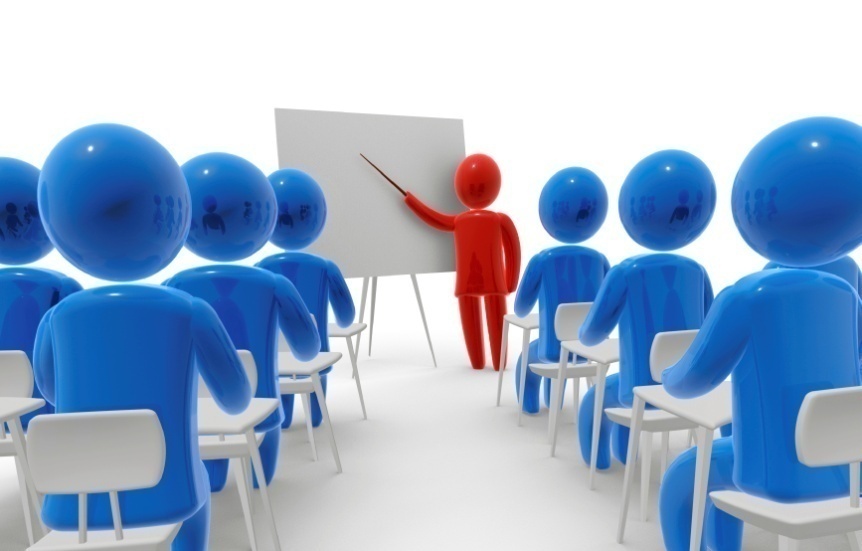 Reduced stigma
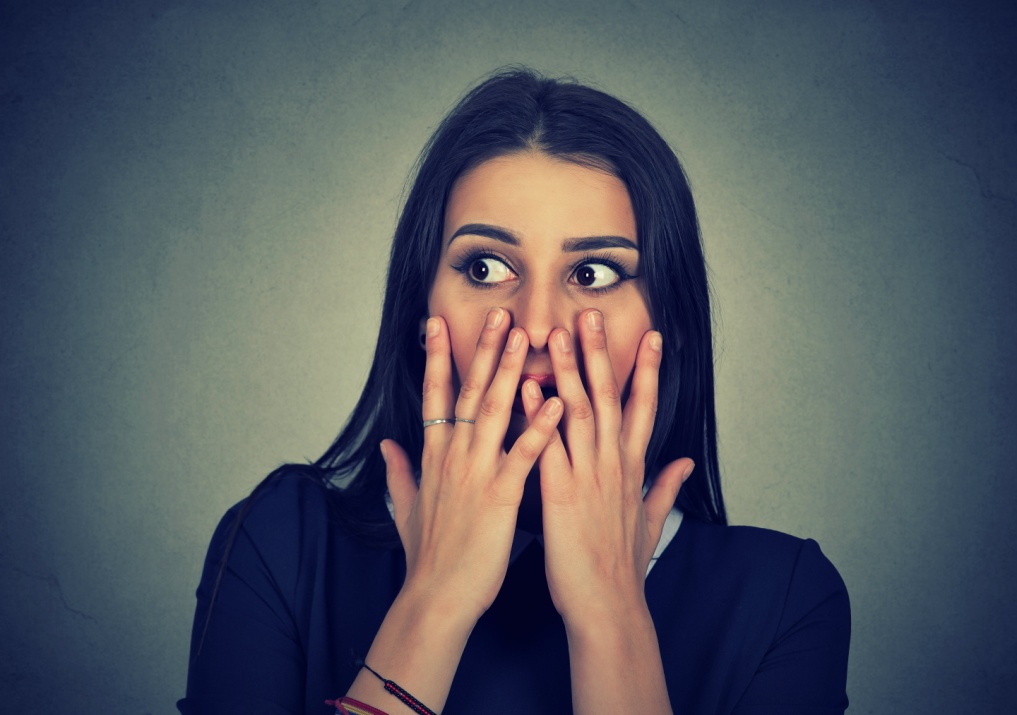 Improved insurance benefits
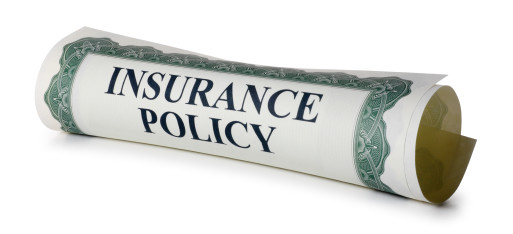 Increased research funding
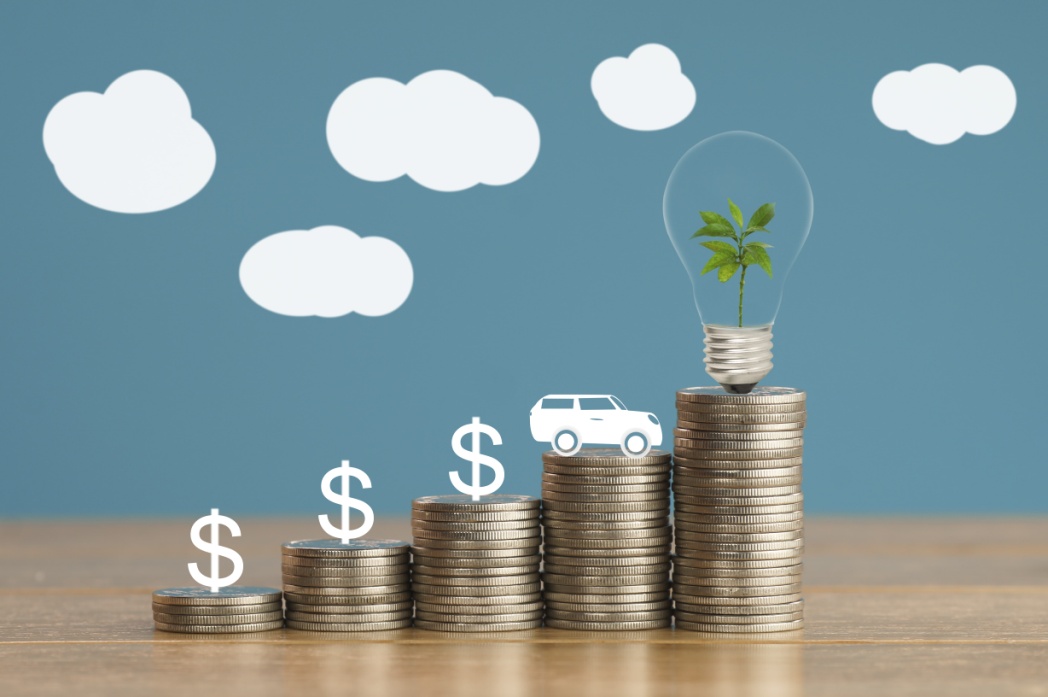 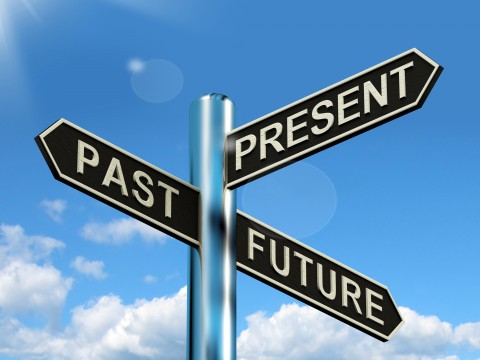 Bariatric surgery is the best known approach to CONTAIN obesity
Plateau progress
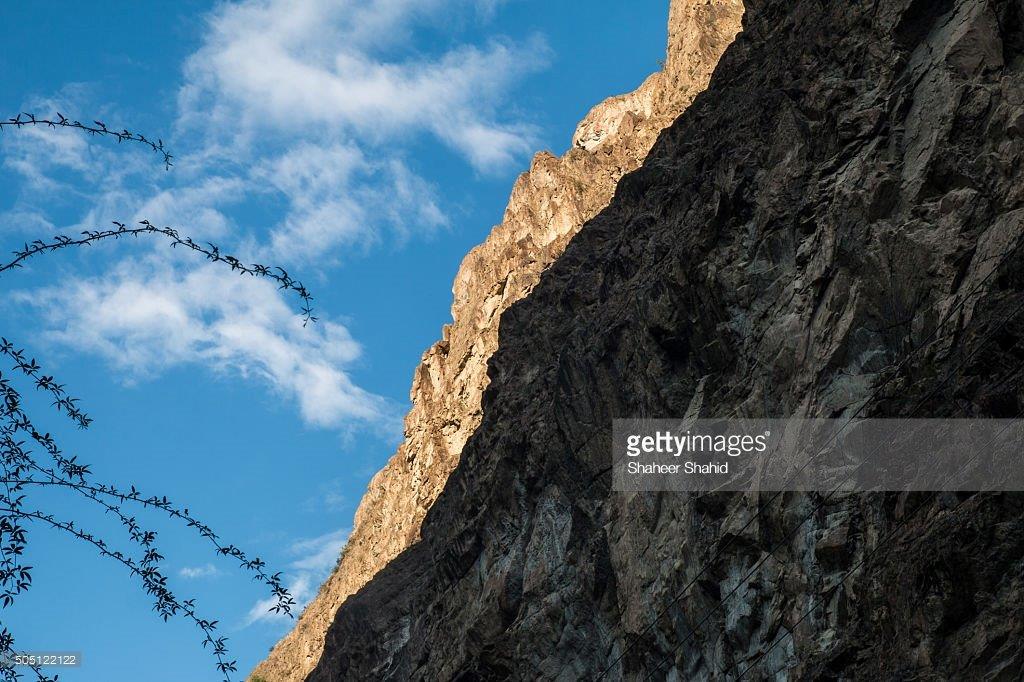 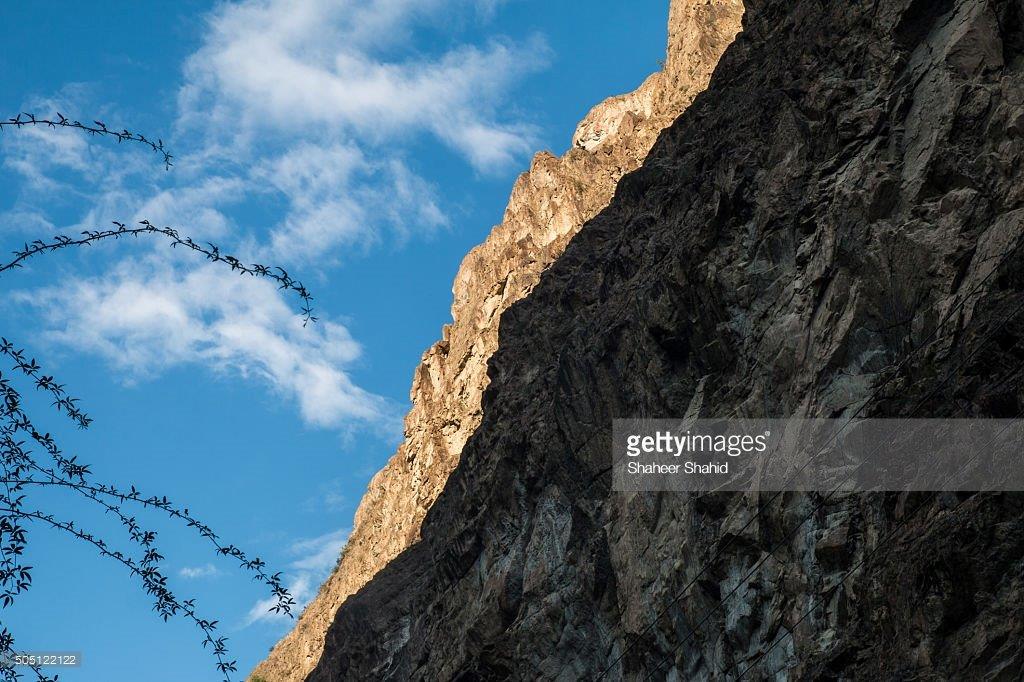 Increasing Obesity Incidence
Plateau progress
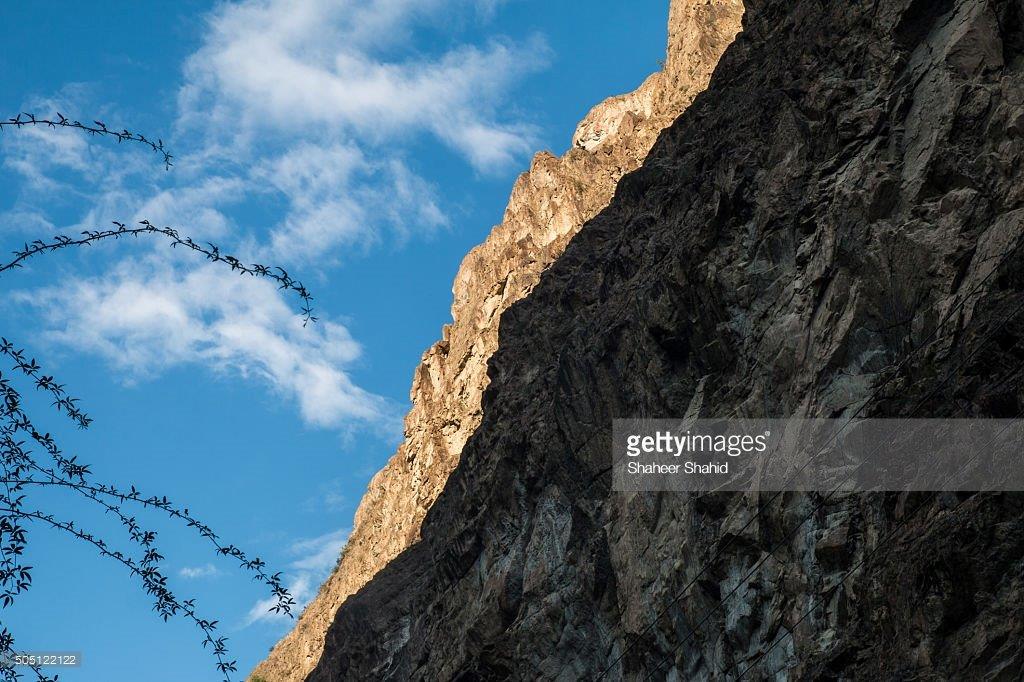 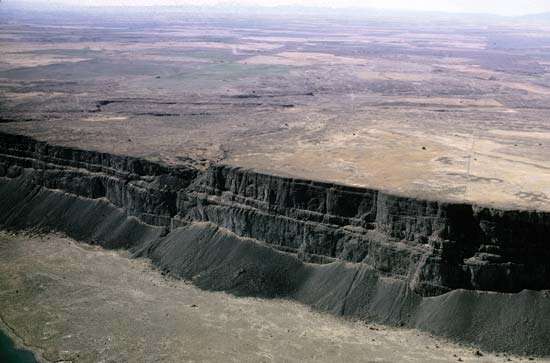 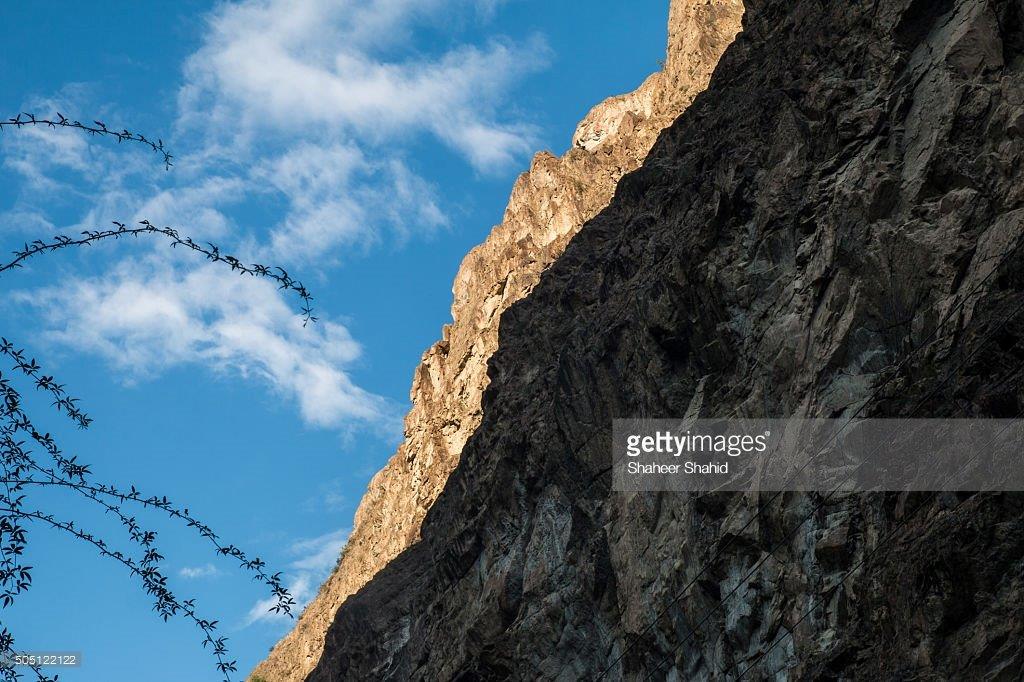 Increasing Obesity Incidence
Arrested growth of surgeries
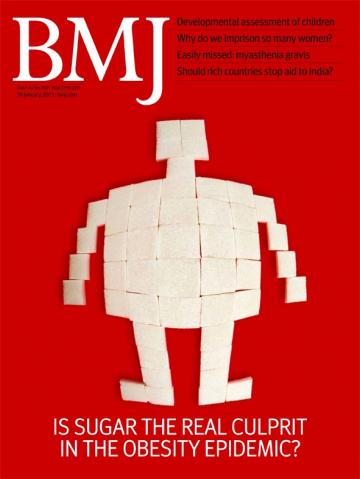 Currently less than 1% of those satisfying the qualifying criteria actually chose to go forward with surgery
Kai Rabenstein
BMJ 2014
Fear of operative complications 
Poor knowledge of obesity / bariatric surgery amongst GPs and Physicians  
*greatest barriers to wider access of bariatric surgery
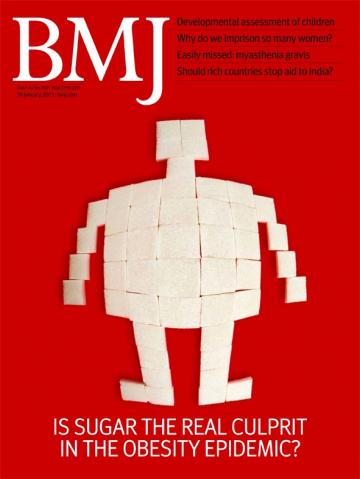 Kai Rabenstein
BMJ 2014
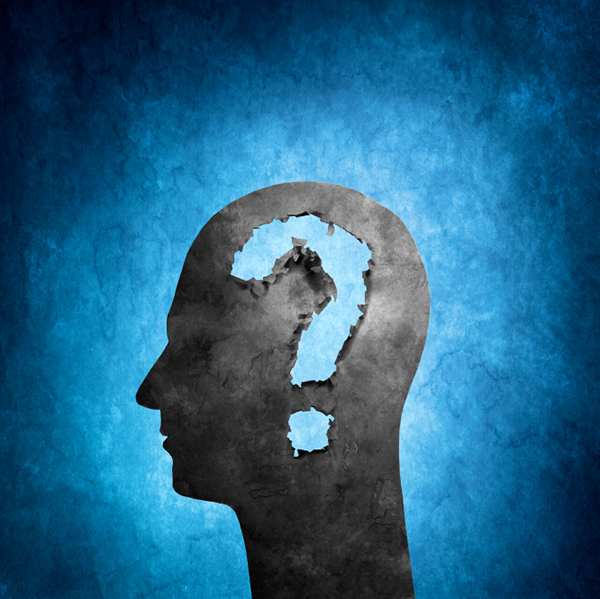 Introspection
A dilemma for surgeons !
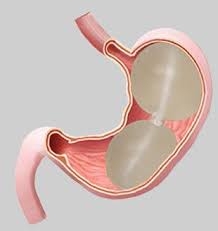 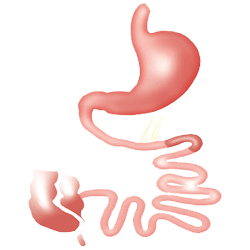 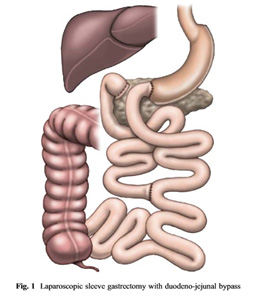 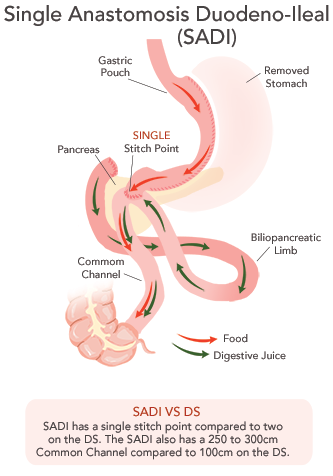 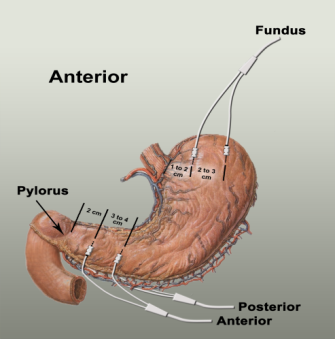 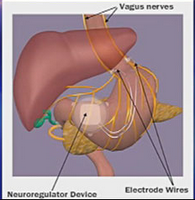 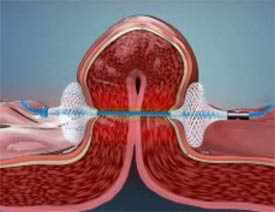 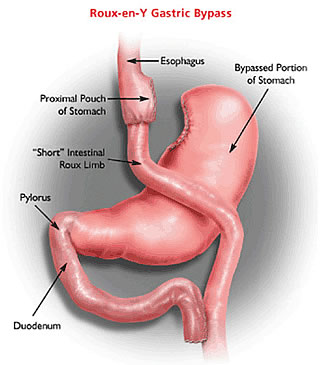 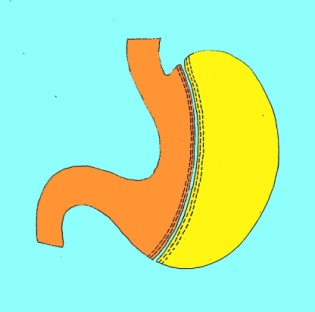 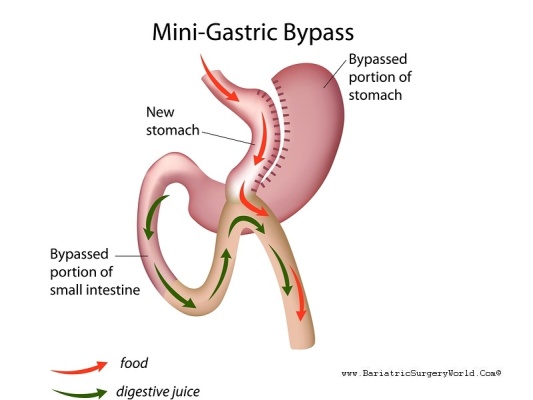 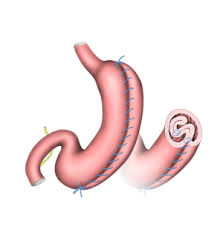 Excised   stomach
Obesity
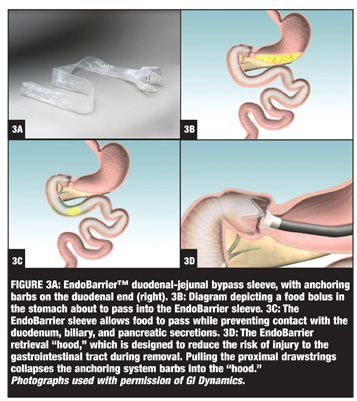 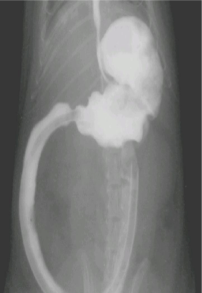 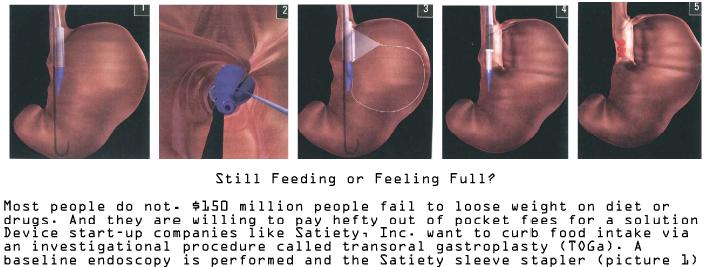 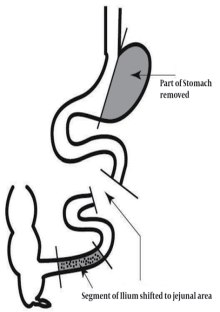 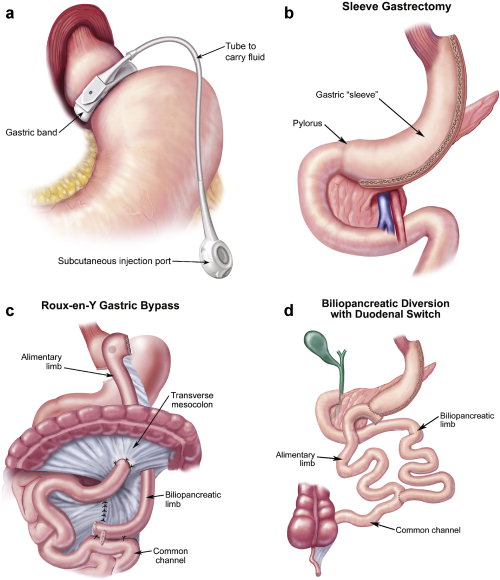 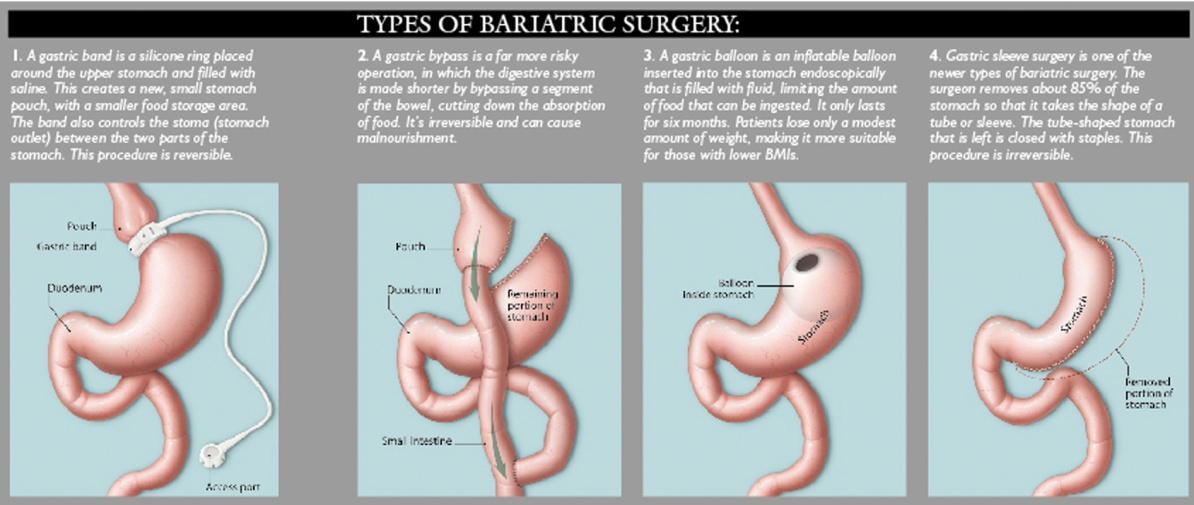 Lack of uniformity
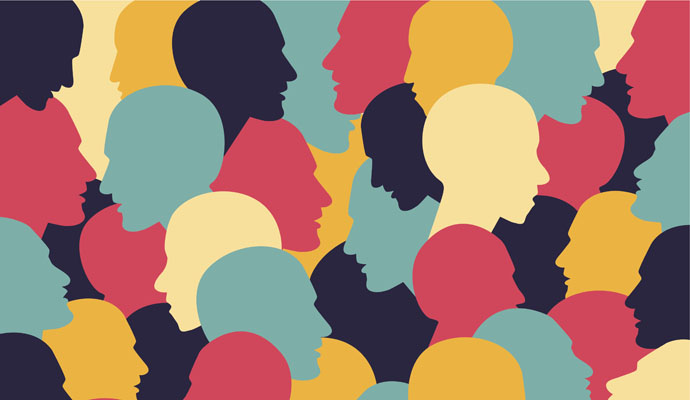 Ethics of treatment and guidelines
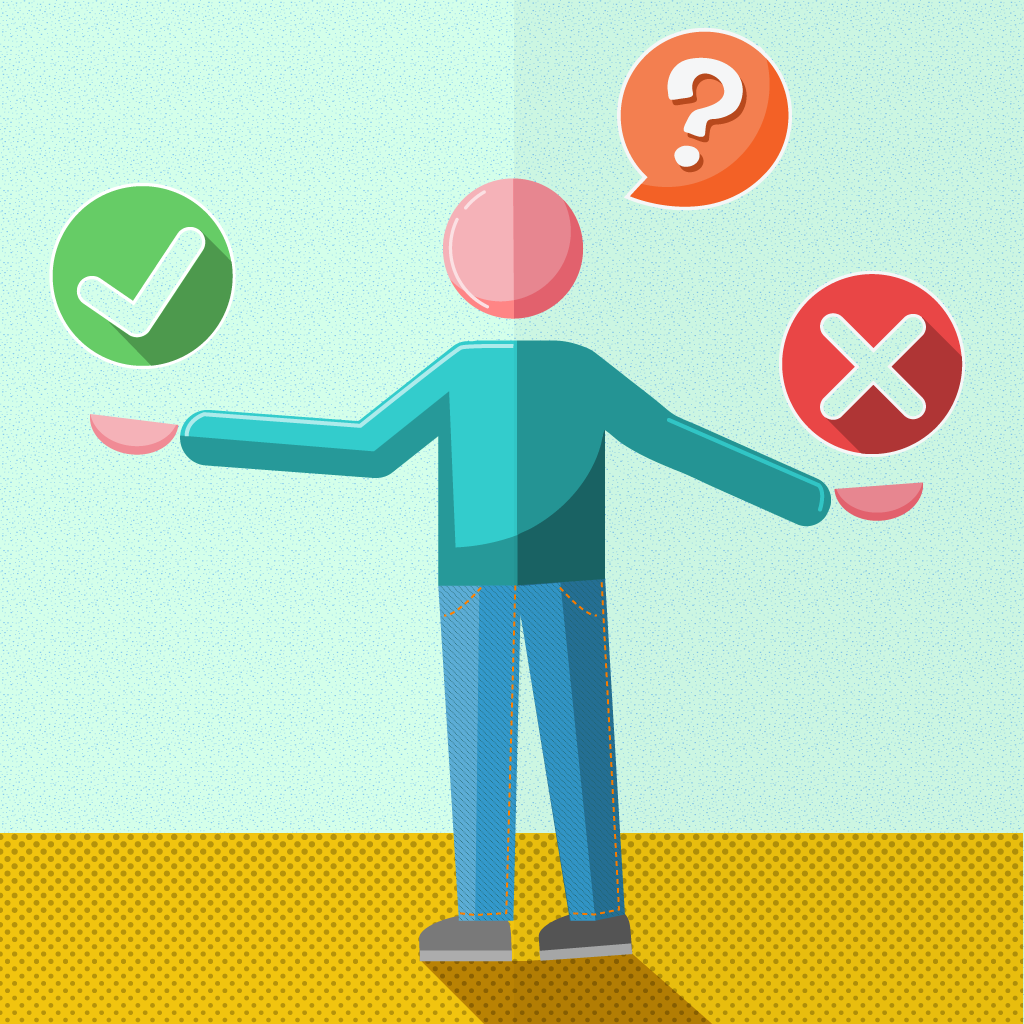 Failure of Bariatric surgery

Inadequate wt. loss
Weight regain
Insufficient co-morbidity 
	Remission / Resolution
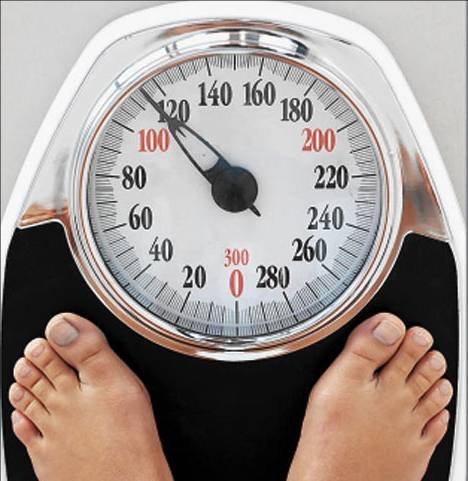 Surgeon perspective
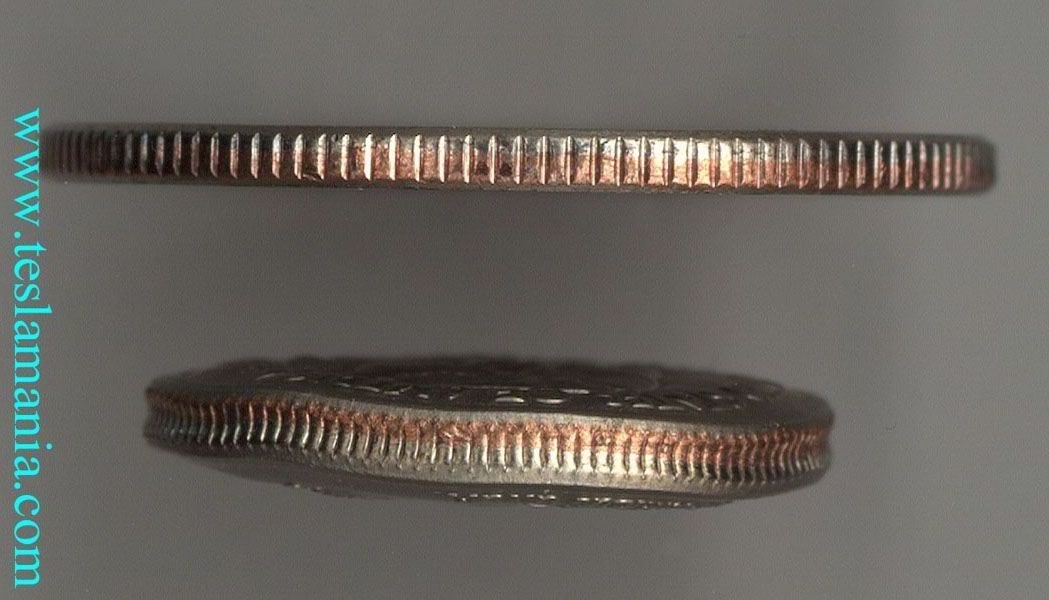 Patient perspective
Surgeon perspective
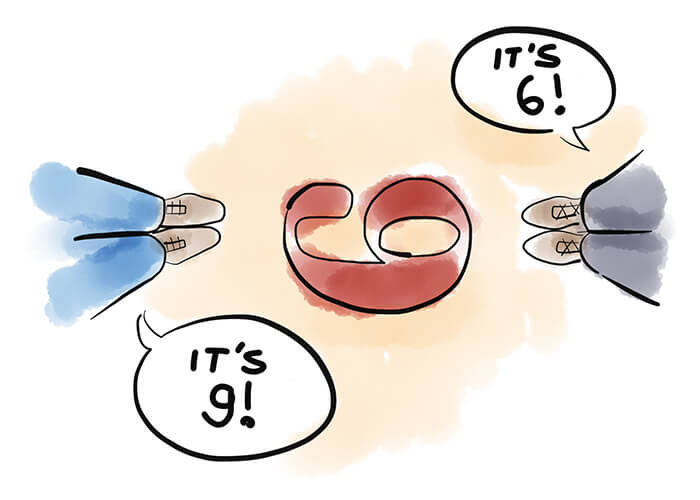 Surgeon
Patient
Patient perspective
Surgeons perspective

< 50% EWL

>50% wt. regain of primary loss

Insufficient co-morbidity 
	resolution

Resurgence of disease
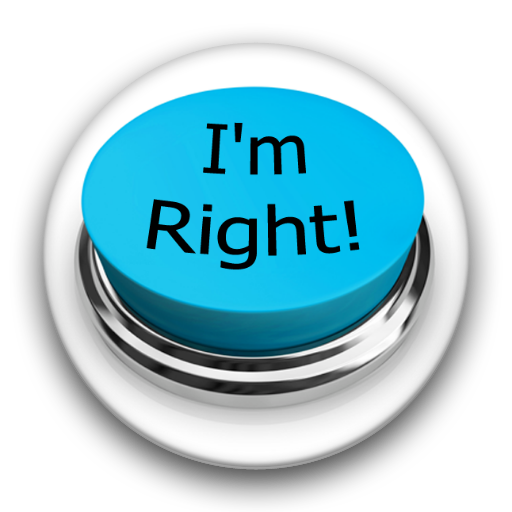 Patients perspective

Unrealistic expectations i.e
Ideal wt. (100% EWL)

Complete remission 
	without medication
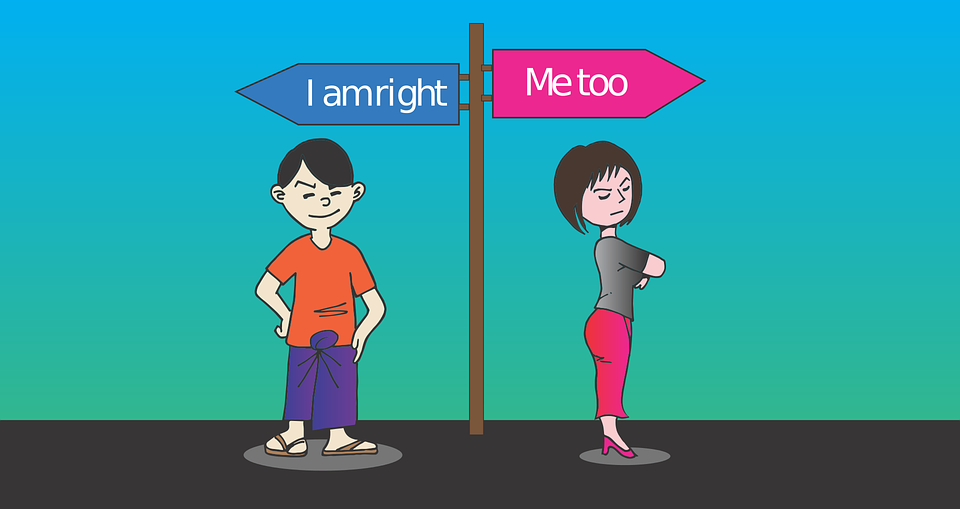 Or may be better !
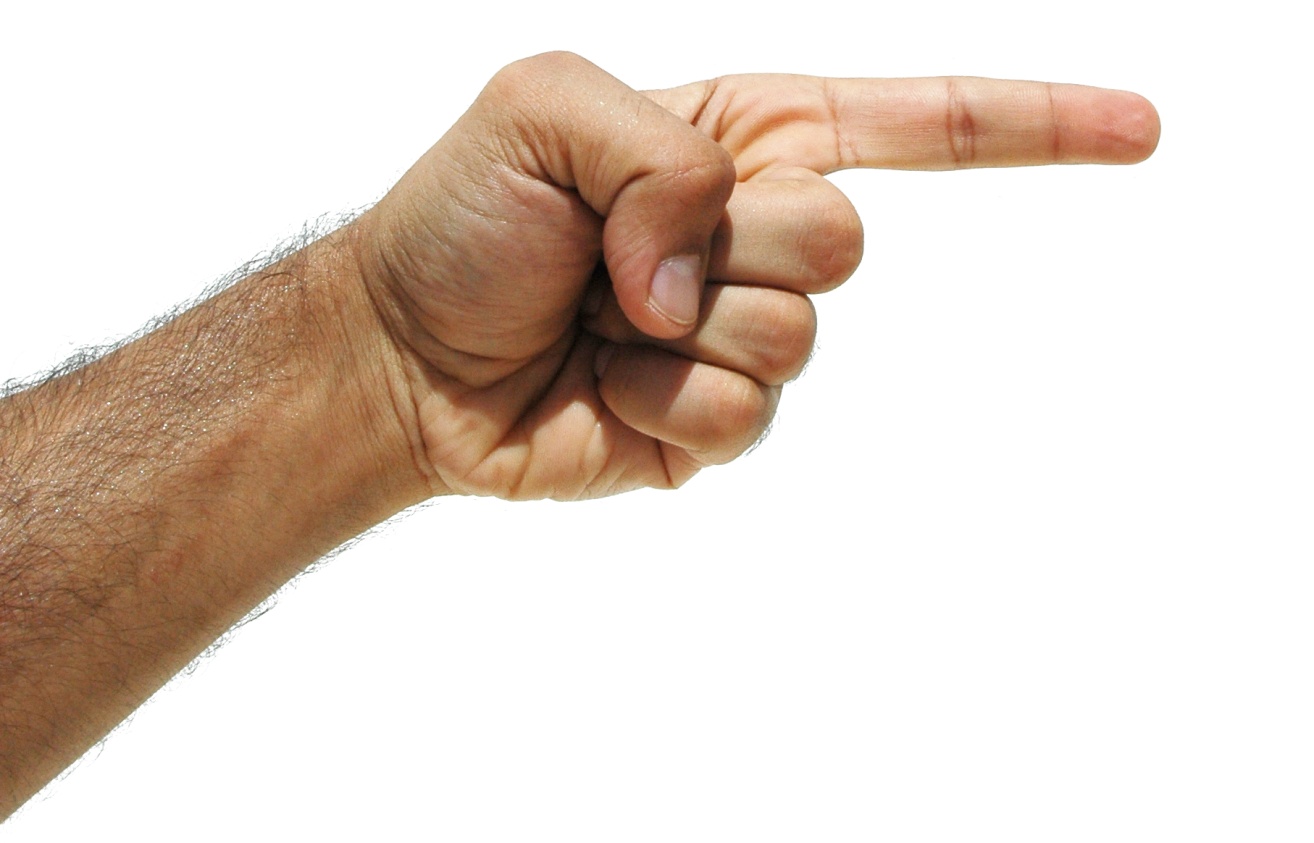 Are we responsible !
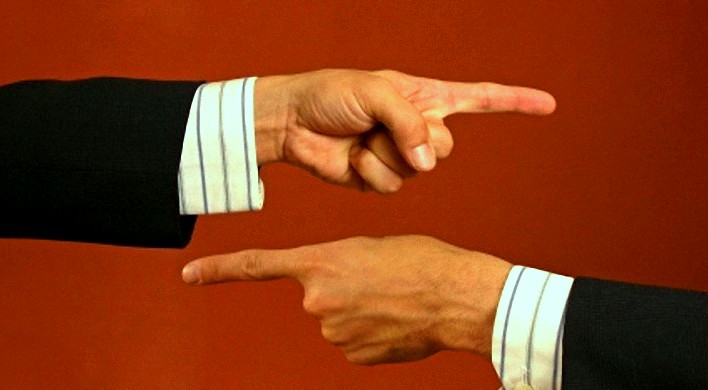 Has the procedure failed ? 
or
Has the patient failed the procedure ?
Evolution of a surgeons mind 
  
 			
Give your best the first time (BPD, RYGB)

Give the simplest the first time (LAGB, LSG)

Bypasses or sleeve plus
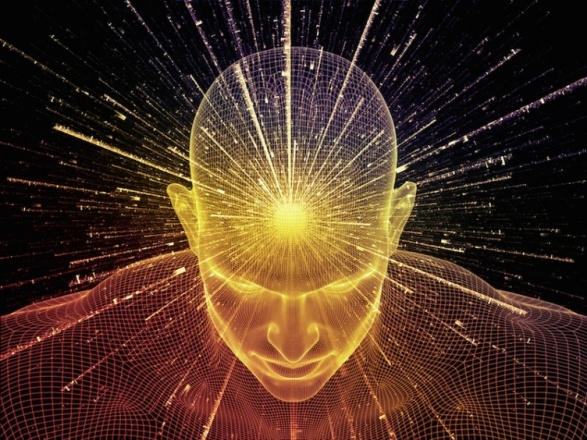 Purely malabsorptive procedures are dead?
Combined procedures are restricted to high volume centres.
SG & MGB are gaining popularity.
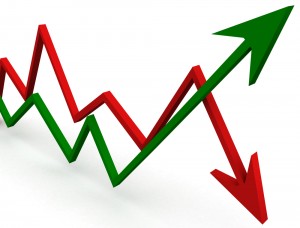 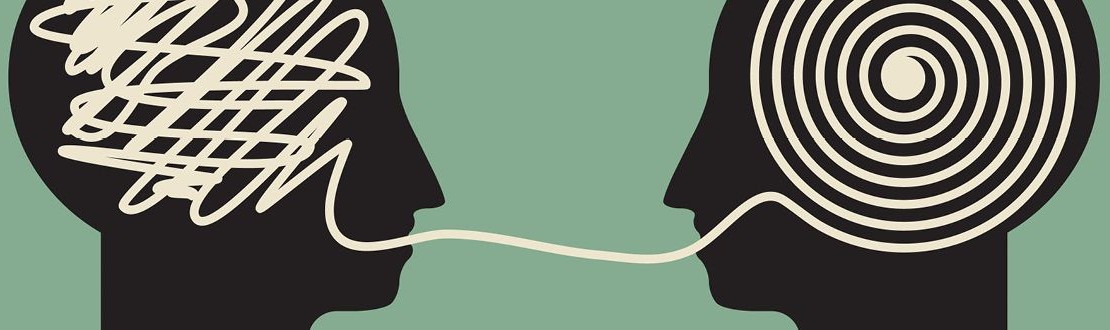 There is an increasing appetite amongst patients and surgeons for less risky procedures even if it comes at a cost of less weight loss / outcome
!
[Speaker Notes: Safety first
 Good short term results
 Long term?]
Differentiate between awareness and media glare
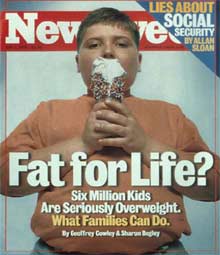 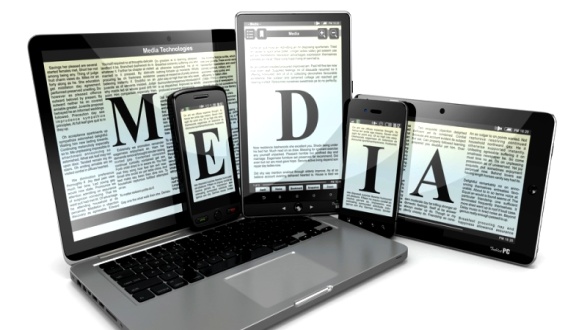 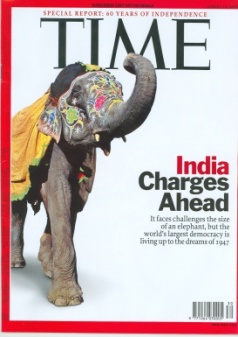 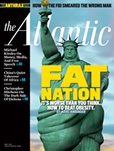 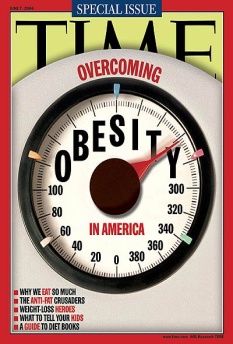 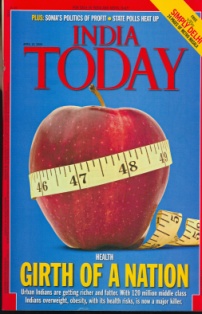 Differentiate between awareness and media glare
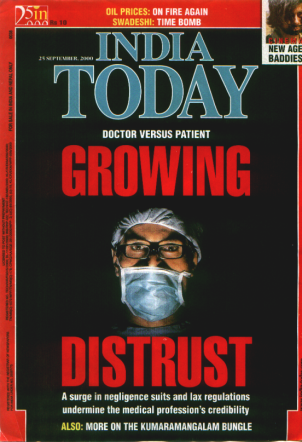 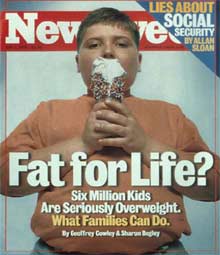 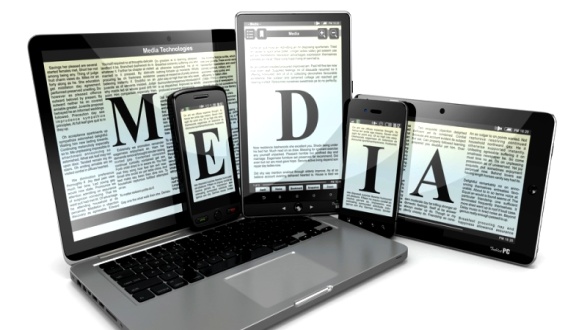 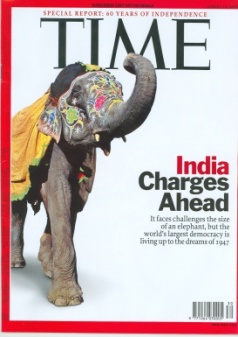 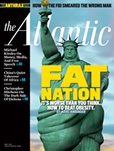 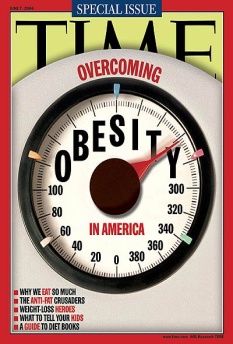 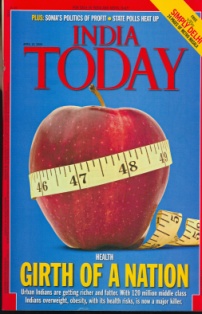 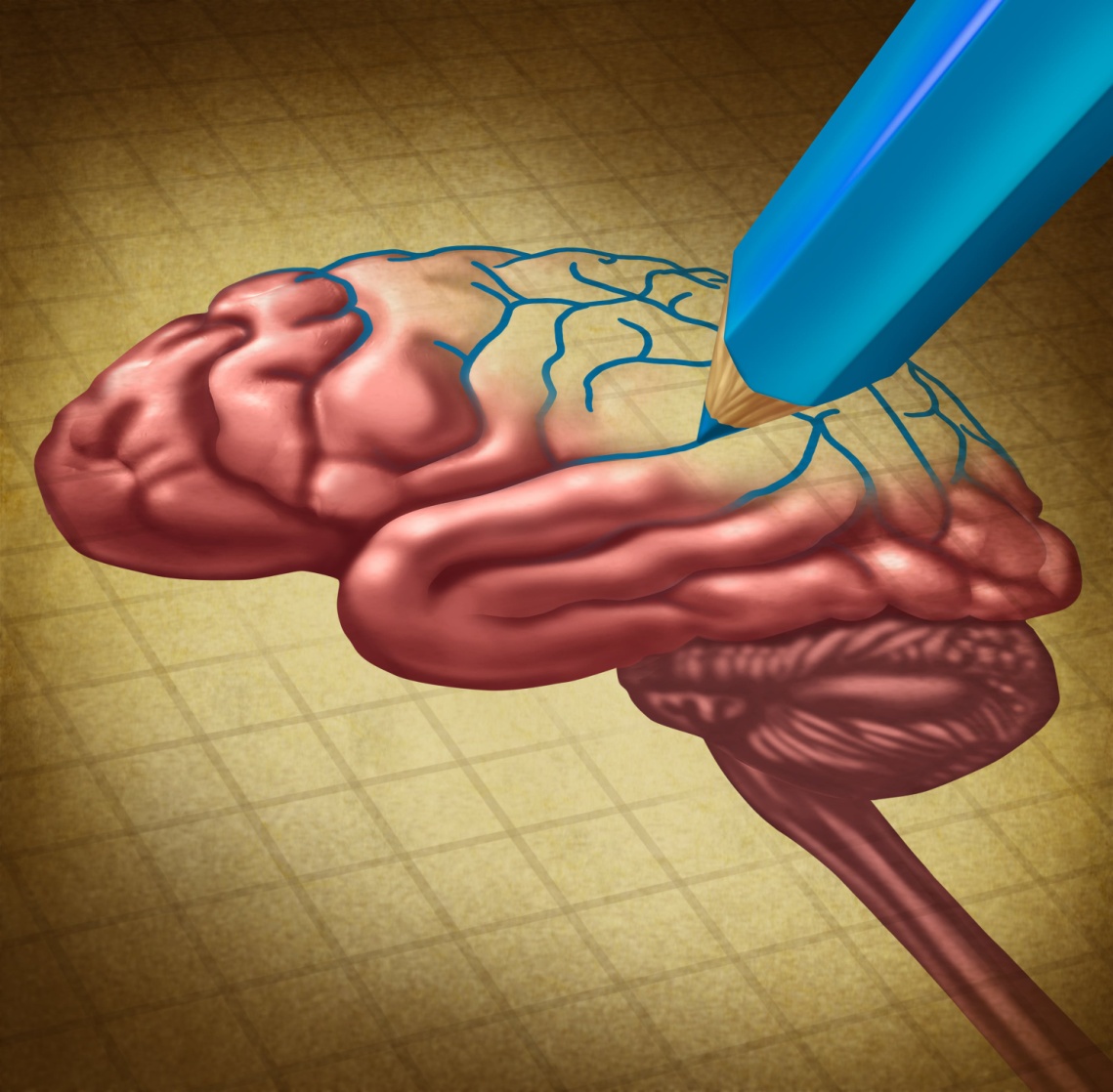 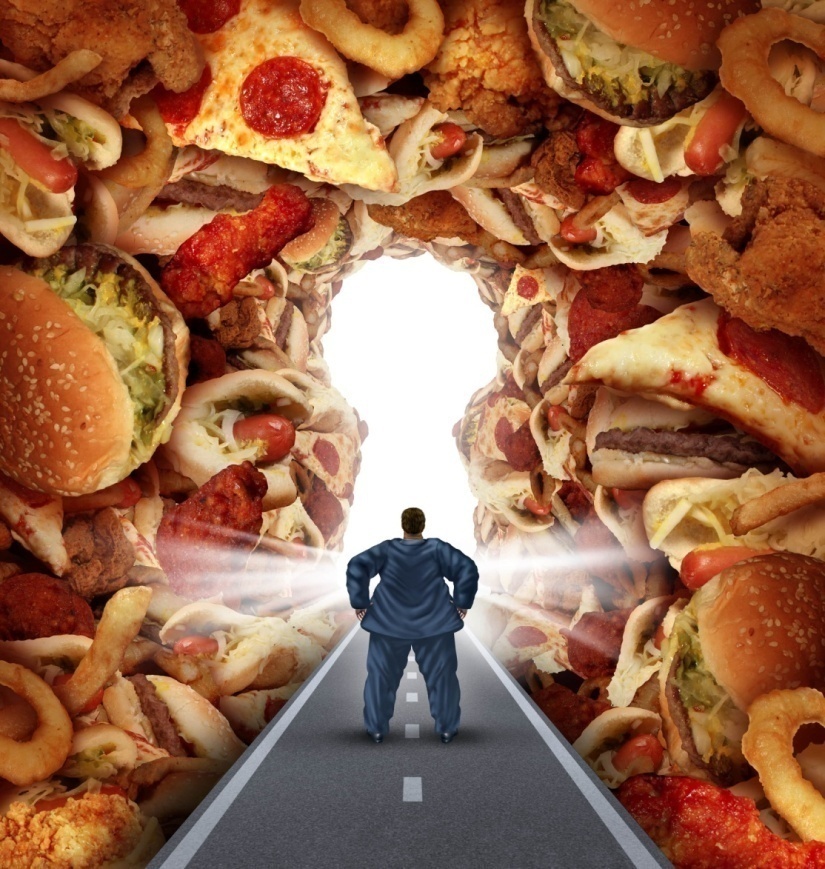 What lies ahead depends on what we do today!
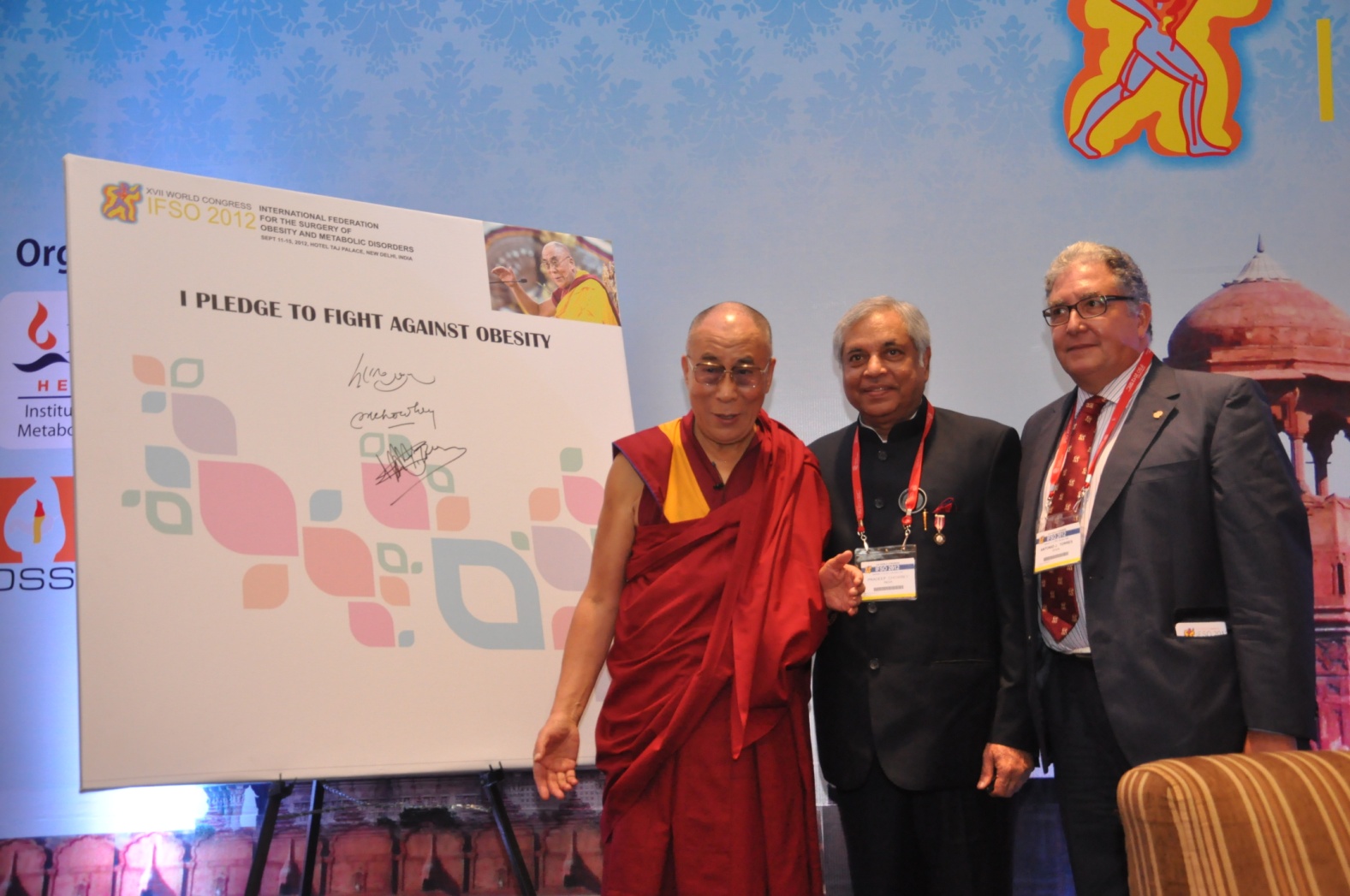 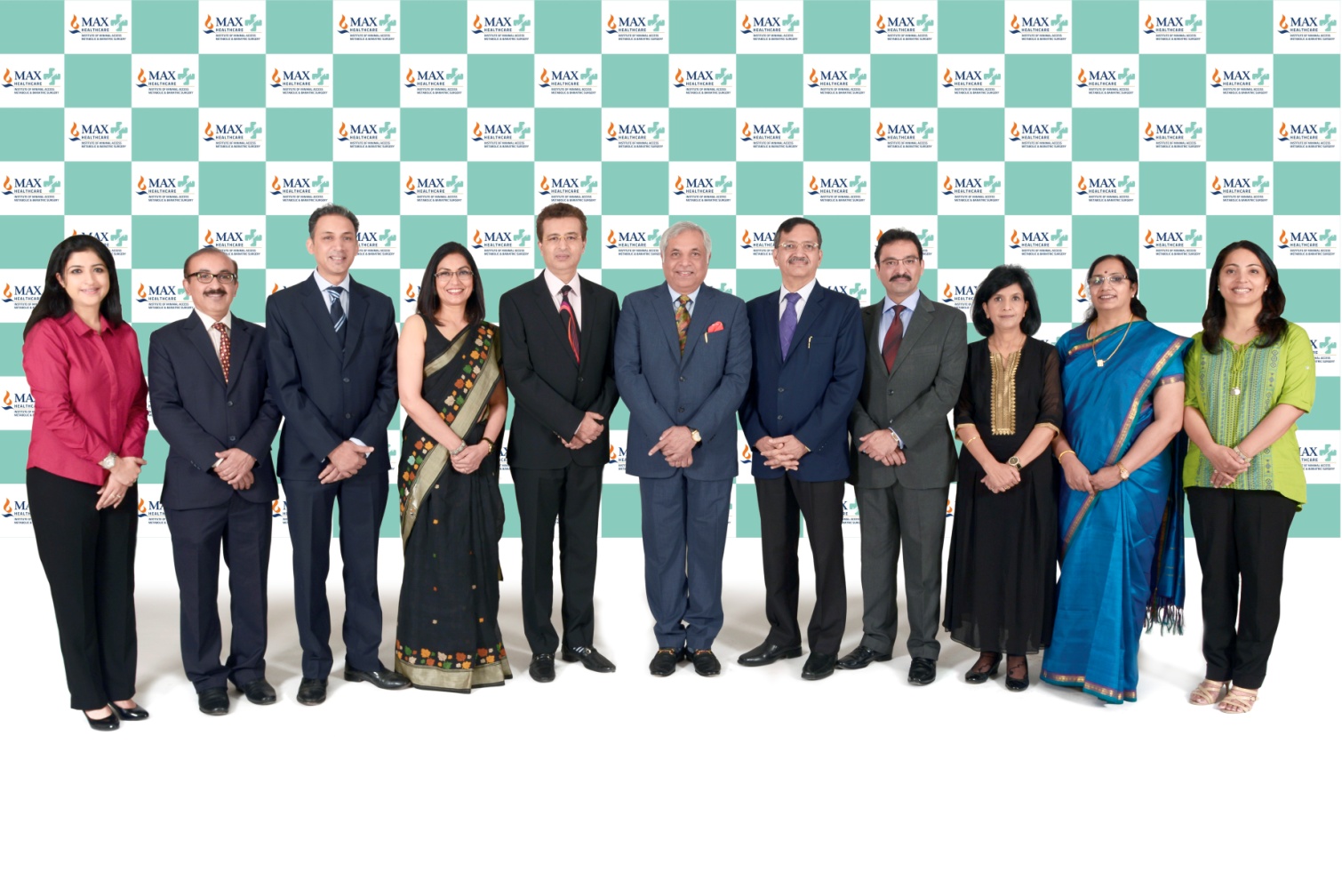 Wishes from Max Team
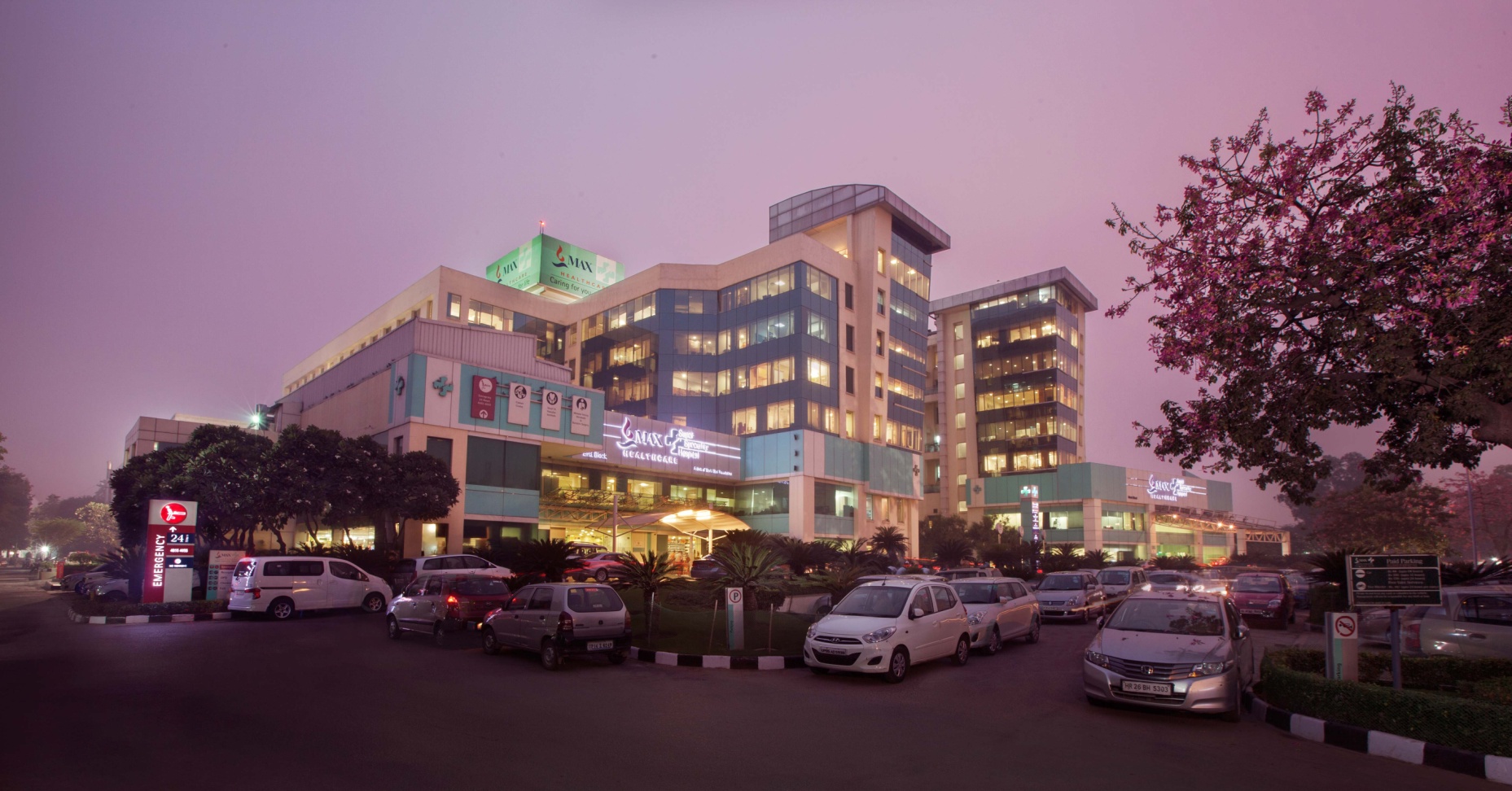 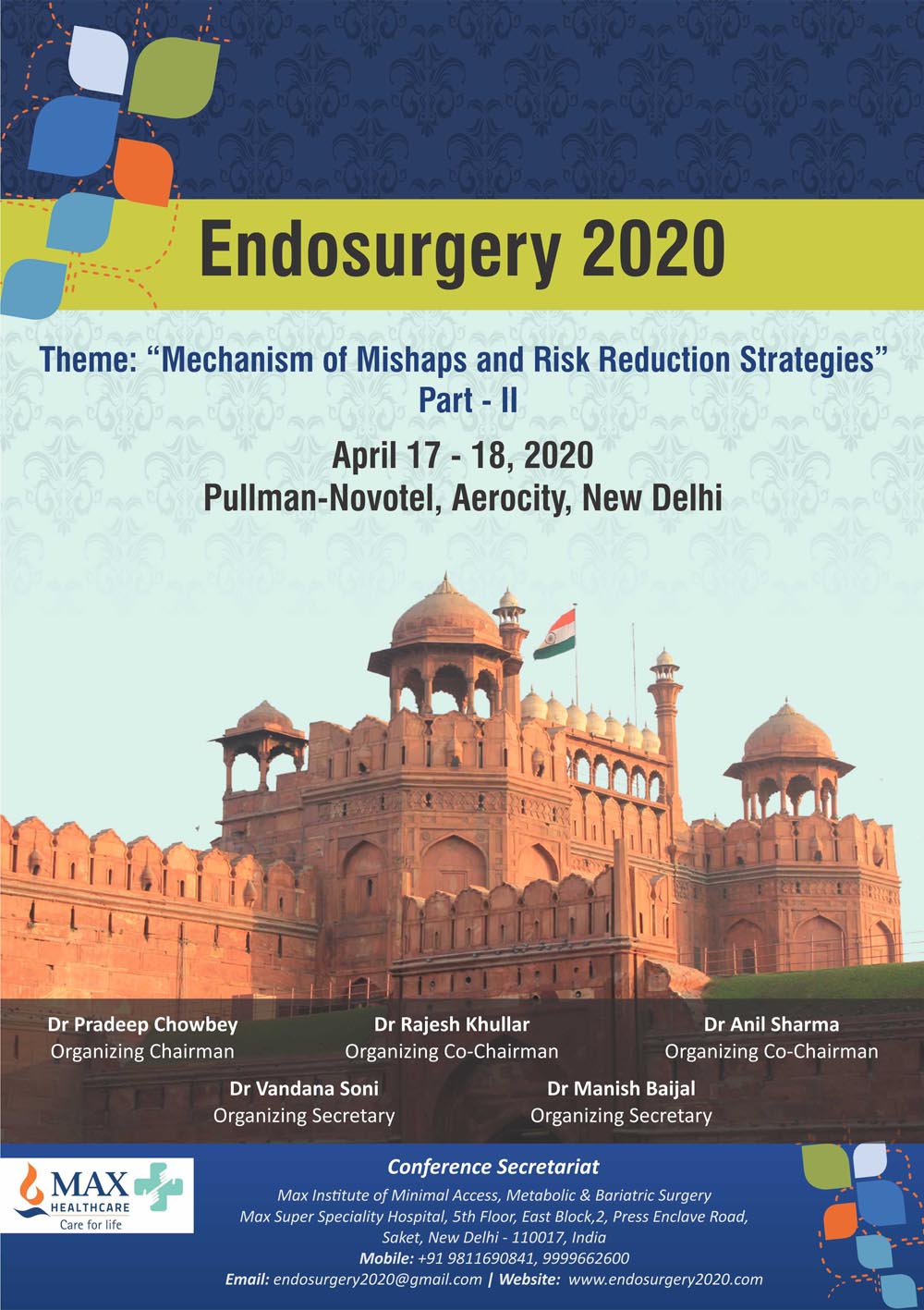 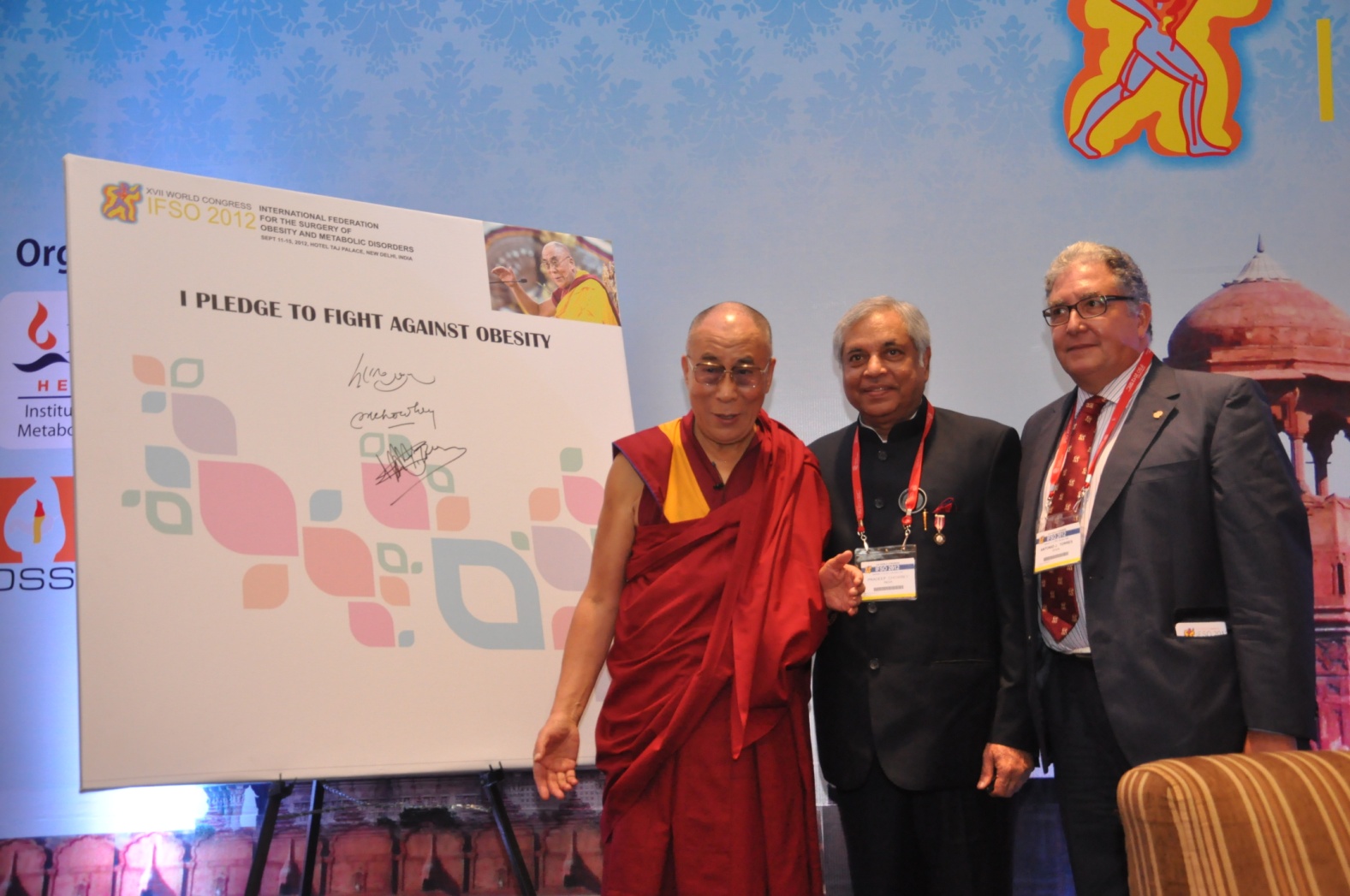